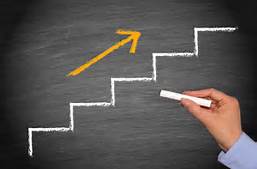 Assessment In 5 Easy Steps
November 20, 2017
Dr. Jessica Dennis, Director of Assessment
Workshop Learning Goals
By the end of this workshop participants will be able to:
Describe the stages of the assessment cycle.
Differentiate between indirect and direct assessment measures.
Locate existing sources of data to inform program improvement.
Formulate a program assessment plan.
Assessment in 5 Easy Steps
1. Pick a PLO (Program Learning Outcome) that is a priority.
2. Examine existing data.
Data from Institutional Research
University assessment results (info literacy, oral comm)
3. Formulate a plan to collect more useful data.
Capitalize on assessments faculty already use
4. Collect and analyze data.
5. Discuss and close the loop.
The Assessment Cycle
Why is assessment important?
Improve student learning and success
Data-driven culture of evidence instead of anecdotes and opinions
Inform curriculum revision
Communicate the value of our program to our students and the public 
Program review and WASC Accreditation
The Assessment Cycle
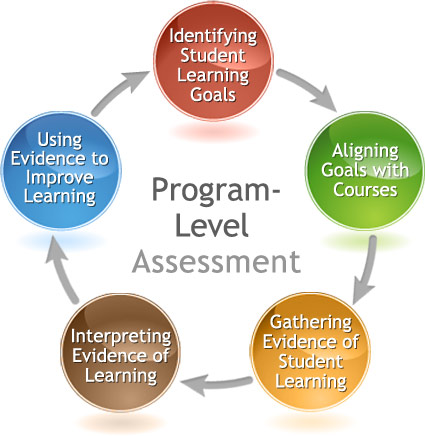 Step 1:Choosing a Priority Learning Outcome
What is Meaningful Assessment?
Should be intentional and purposive
Backward design means beginning with the end in mind, anticipating the use of evidence
Articulate questions important for the program:
Are there disparities in academic performance among various ethnicities in our program?
Are students able to transfer knowledge between our courses?
Do students improve their cultural competence skills as a result of our program?
How should we decide what is meaningful?
Consider strategic planning priorities
Collect data to address salient issues faculty have observed
To following best practices- assess each PLO on a 5-year cycle
Institutional Learning Outcomes at Cal State LA
Knowledge:  Mastery of content and processes of inquiry
CSULA graduates have a strong knowledge base in their academic major and can use powerful processes of inquiry in a range of disciplines. They engage contemporary and enduring questions with an understanding of the complexities of human cultures and the physical and natural world and are ready to put their knowledge into action to address contemporary issues.
 Proficiency: Intellectual skills
CSULA graduates are equipped to actively participate in democratic society. They are critical thinkers who make use of quantitative and qualitative reasoning. They have the ability to find, use, evaluate and process information in order to engage in complex decision-making. They read critically, speak and write clearly and thoughtfully and communicate effectively.
Place and Community: Urban and global mission
CSULA graduates are engaged individuals who have contributed to the multi-lingual and multiethnic communities that constitute Los Angeles and the world of the future. They are aware of how their actions impact society and the environment, and they strive to make socially responsible decisions. They are community builders sensitive to the needs of diverse individuals and groups and committed to renewing the communities in which they live.
Transformation: Integrative learning 
CSULA graduates integrate academic learning with life. They engage in community, professional, creative, research and scholarly projects that lead to changes in their sense of self and understanding of their worlds. Graduates integrate their knowledge, skills and experience to address complex and contemporary issues and act ethically as leaders for the 21st century.
The Big Five Core Competencies as Defined by WASC
Critical thinking 
the ability to think in a way that is clear, reasoned, reflective, informed by evidence, and aimed at deciding what to believe or do.  Dispositions supporting critical thinking include open-mindedness and motivation to seek the truth.
Quantitative Reasoning
the ability to apply mathematical concepts to the interpretation and analysis of quantitative information in order to solve a wide range of problems, from those arising in pure and applied research to everyday issues and questions. It may include such dimensions as ability to apply math skills, judge reasonableness, communicate quantitative information, and recognize the limits of mathematical or statistical methods.
The Big Five Core Competencies as Defined by WASC
Oral Communication
communication by means of spoken language for informational, persuasive, and expressive purposes. In addition to speech, oral communication may employ visual aids, body language, intonation, and other non-verbal elements to support the conveyance of meaning and connection with the audience. Oral communication may include speeches, presentations, discussions, dialogue, and other forms of interpersonal communication, either delivered face to face or mediated technologically.
Written Communication
Communication by means of written language for informational, persuasive, and expressive purposes. Written communication may appear in many forms or genres. Successful written communication depends of mastery of conventions, faculty with culturally accepted structures for presentation and argument, awareness of audience and other situation-specific factors.
The Big Five Core Competencies as Defined by WASC
Information Literacy
according the Association of College and Research Libraries, the ability to “recognize when information is needed and have the ability to locate, evaluate, and use the needed information” for a wide range of purposes.  An information-literate individual is able to determine the extent of information needed, access it, evaluate it and its sources, use the information effectively, and do so ethically and legally.
Activity #1: Pick a Priority
Which PLOs are your department’s strengths?
Which are your weaknesses?
What is one question you would most like to answer with regard to your PLOs?
Step 2:Examine Existing Data Sources
Indirect Methods of Assessment
Graduation or Completion Rates
Placement Rates
Student Survey
Student Interviews or Focus Groups
Alumni Survey
Employer Survey
Faculty Survey 
Exit (end of program) Survey or Interviews
Reflection Essays
Diaries or Journals
Data from Institutional Surveys (NSSE)
Curriculum/Syllabus Analysis
Checklists
Existing Data Sources from Institutional Research (IR)
See IR data pull reference sheet
Interactive reports of enrollment trends and graduation rates by gender and ethnicity
Admission and course data, including bottleneck course analysis
Surveys Regularly Administered by IR
Entering Freshman and Entering Transfer Survey
Collected every year on admissions process, high school experiences, view of self, finances, expectations of time at Cal State LA, degree attainment goals
Senior Survey
Collected in 2013 and 2015 on time-to-degree, perceptions of faculty, campus community, skill development, time allocation, plans after graduation, different areas of satisfaction
Baccalaureate Alumni Survey
Conducted in 2015 targeting recent graduates, early career, and mid-career, regarding undergraduate education experience, current activity/employment, career, pursuit of additional education, education-related debt
National Survey of Student Engagement (NSSE)
Administered in 2014, 2017 with freshmen and graduating seniors focused on student engagement (academic challenge, learning with peers, experiences with faculty, campus environment) and advisement
Recent Data Collected by Assessment Team to Examine Institutional Learning Outcomes
Informed by the Educational Effectiveness and Assessment Council (EEAC)
Results available from Jessica Dennis
Information Literacy (2017)- Standardized Assessment of Information Literacy Skills (SAILS) test given to sample of freshmen and seniors
35 Business, 20 Engineering/Computer Science, 17 Science/Math, 32 Social Science/Psychology, 42 Other (Education, Law, Performing Arts, etc.)
Oral Communication (2017)- Seniors presentations in capstone courses were videotaped and scored with a rubric 
A&L (COMM 4300, COMM 4390), B&E (BUS 4150, BUS4970), CCOE (COUN 4940A), HHS (COMD 3190, KIN4250), NSS (ANTH 4970, CHEM4311, PSY 3040).
Activity #2: Existing Data
Make note of any IR or Assessment Team data source that could inform your program and answer key questions you have.
What is the data source?
What question can it answer?
Oral Communication Scores: Psychology (n = 23)
Note. Scoring was as follows: 1 = Benchmark (Does not Meet Competency), 2 = Milestone (Minimal Competency), 3 = Milestone (Meets Competency), 4 = Capstone (Exceeds Competency).
What trends do you notice?
What questions are left unanswered?
How could we collect more useful data?
Step 3:Formulate a Plan to Collect More Useful Data
Capitalize on Existing Assessments Used within the Program
Re-examine assessments used in the past.
Find out what course-based assessments are used by faculty.
Are any faculty willing to share results from their course-based assessments?
Faculty who have participated in CETL course redesigns have results assessing the effectiveness of their practices. 

Brainstorm how these can be expanded to inform about the effectiveness of the program as a whole.
Indirect Methods of Assessment
Graduation or Completion Rates
Placement Rates
Student Survey
Student Interviews or Focus Groups
Alumni Survey
Employer Survey
Faculty Survey 
Exit (end of program) Survey or Interviews
Reflection Essays
Diaries or Journals
Data from Institutional Surveys (NSSE)
Curriculum/Syllabus Analysis
Checklists
Direct Methods of Assessment
Capstone Products, Theses, Dissertations
Comprehensive Exams
Pass Rates on Certification or Licensure Exams
Published (Standardized) test (e.g., Major Field Test)
Term Papers or Projects
Class Oral or Poster Presentations 
Off-campus Presentations (for clients, agencies, etc.)
Case Studies
Portfolios
Artistic Performances, Recitals, & Products
Oral Exams or Competency Interviews
Simulations
Embedded Questions in Course Exams
Example Strategies of Department-Wide or Program-Level Assessment
Administering standardized tests to a sample of students
Embedding a set of items measuring the PLO into final exams of several class sections
Collecting products (such as papers, posters, etc.) from several classes and scoring them with a common rubric    
Creating a common assignment for a set of classes and collecting the scores (graded with a common rubric) from instructors 
 Asking students to self-reflect on their achievement of the learning outcome 
Conducting focus groups with students
Why rubrics?
Chance for faculty to explicitly articulate and specify criteria for evaluating student learning
Student work can be scored to examine for which skills are they meeting expectations and which need improvement
Creating a Rubric
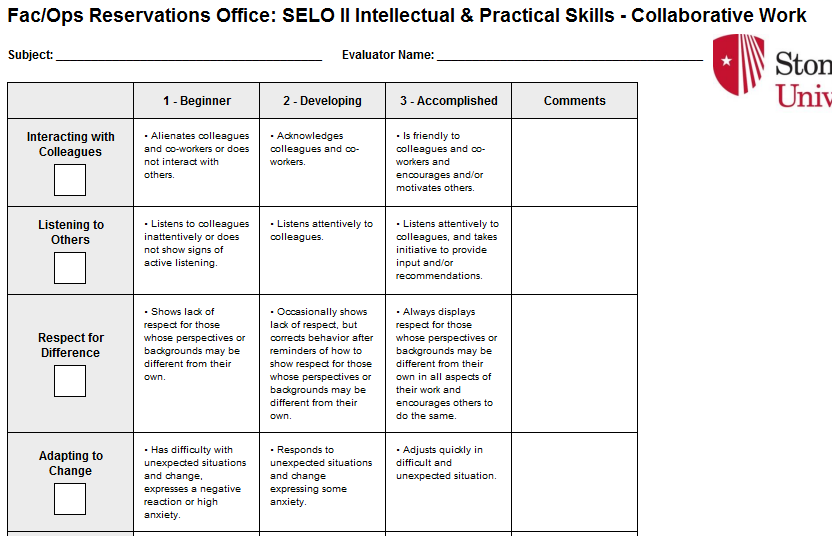 Comm Effectiveness Rubric for a Poster
Total Scores 
15-18 Exceeds Competency
12-14 Meets Competency
8-11 Approaching Competency
3-7 Does Not Meet
Assessment Resources
Association of American Colleges and Universities (AAC&U) VALUE rubrics
Intellectual and Practical Skills, including
Inquiry and analysis
Critical and creative thinking
Written and oral communication
Quantitative literacy
Information literacy
Teamwork and problem solving
Personal and Social Responsibility, including
Civic knowledge and engagement—local and global
Intercultural knowledge and competence
Ethical reasoning and action
Foundations and skills for lifelong learning
National Institute for Learning Outcomes Assessment (NILOA)
Degree Qualifications Profile (DQP)
Activity #3: Assessment Plan
Pick 1 PLO and brainstorm a plan:
What assignment or activity will you use?
How will you score student achievement?
What classes would you target for sampling and when?
Which faculty will be responsible for coordinating data collection? Data analysis?
How will you analyze the results? Will you disaggregate results in some way?
How will results be shared, discussed, and used to make changes?
 When will the PLO be assessed again?
Step 4:Collecting and Analyze Data
Dos and Don’ts of Data Collection and Analysis
DO
DON’T
Form a department assessment committee charged with regularly collecting and disseminating data
Ask for faculty volunteers
Give faculty early notice regarding assessment plans
Disaggregate results across time, populations, and outcomes
Protect the confidentiality and anonymity of students and faculty by examining results at the group level
Use results to inform changes
Ask for help at the last minute
Pressure faculty to comply with assessment activities
Use assessment results to call attention to individual faculty or students
Use assessment results to judge or punish faculty
Expect perfection
Collect more data than you can use
Step 5:Discuss Results and Close the Loop
Closing the Loop: Strategies for Effective Use of Assessment Results
Present results at department meetings or retreats to stimulating faculty discussion on student learning and pedagogy
You might also:
Present results to student groups or within key classes to engage students in their own learning
Report results on the website to demonstrate student achievement or raise awareness of learning goals 
Seek input from alumni or employers to improve practices
Using Results to Create A Culture of Evidence
Use results: 
To examine skill development across the curriculum
To examine curriculum content coverage and areas for program modification  
To improve instruction and introduce new pedagogies
Contact CETL for resources and support
To improve and refine your assessment process/methods
The 5-Year Assessment Plan
Comprehensive 5-Year Assessment Plan
Next Steps
What have you learned today that you want to share with others in your department?

Write down 1-3 you can do this semester to keep your assessment momentum going?